Prawo rzymskie II:Prawo rzeczowe.Podział rzeczyPosiadanie – rodzaje posiadania, istota oraz ochrona posiadania.
Zakład Prawa Rzymskiego
Wydział Prawa Administracji i Ekonomii
Uniwersytet Wrocławski
Prawo rzeczowe
Cześć prawa rzymskiego dotycząca szeroko pojętych stosunków własnościowych
Ewolucja w ramach tej gałęzi prawa rzymskiego po okresie justyniańskim jest stosunkowo mniejsza niż np. zobowiązań
Prawo rzeczowe – tzw. ius quod res pertinet w ramach triady gajańskiej obejmowało także prawo zobowiązań oraz prawo spadkowe (dotyczące samego spadku – hereditas) - był to podstawowy podział prawa
Mnogość znaczenia słowa res
Sprawa
Okoliczność
Wydarzenie
Przedmiot
Rzecz (Res)
Wyodrębniony przedmiot, lub majątek jako całość
Corporales - incorporales
In patrimonio – extra patrimonium 
In commercio – extra commercium
Mancipi – nec mancipi
Rzecz (Res)
Corporales (możliwe do dotknięcia)
incorporales (pozbawione substraktu materialnego, uprawnienia jak spadek, użytkowanie)
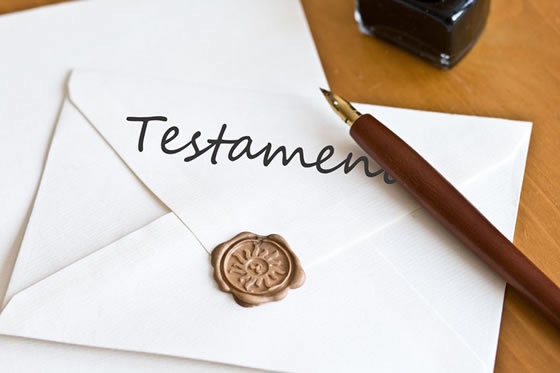 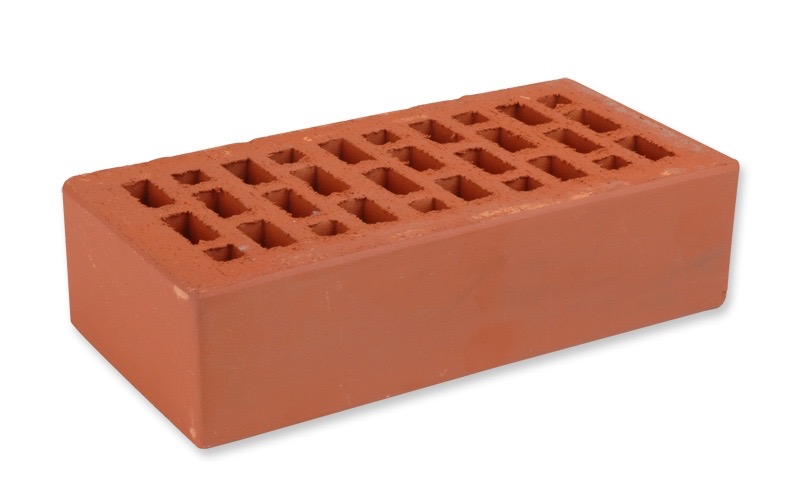 Res in commercio
Res extra commercium
humani iuris
Res publicae
divini iuris
Res sacrae
Res religiosae
Res sanctae
Res omnium communes
Rzecz (Res)
Omnium communes (prawo do korzystania)
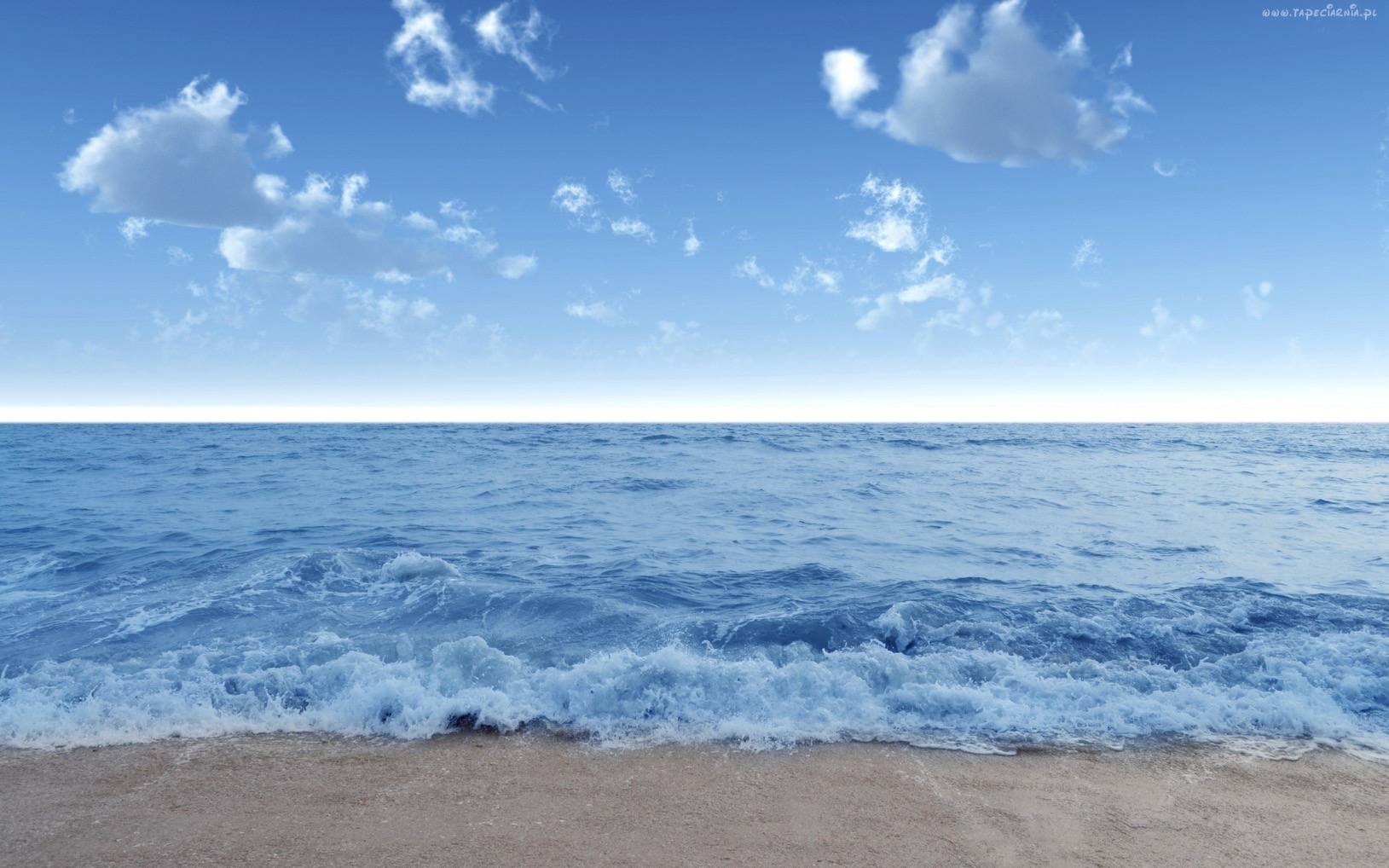 Rzecz (Res)
publicae (drogi, przystanie, porty, rzeki, mosty, dobra nieprzyjaciół, grunty prowincjonalne)
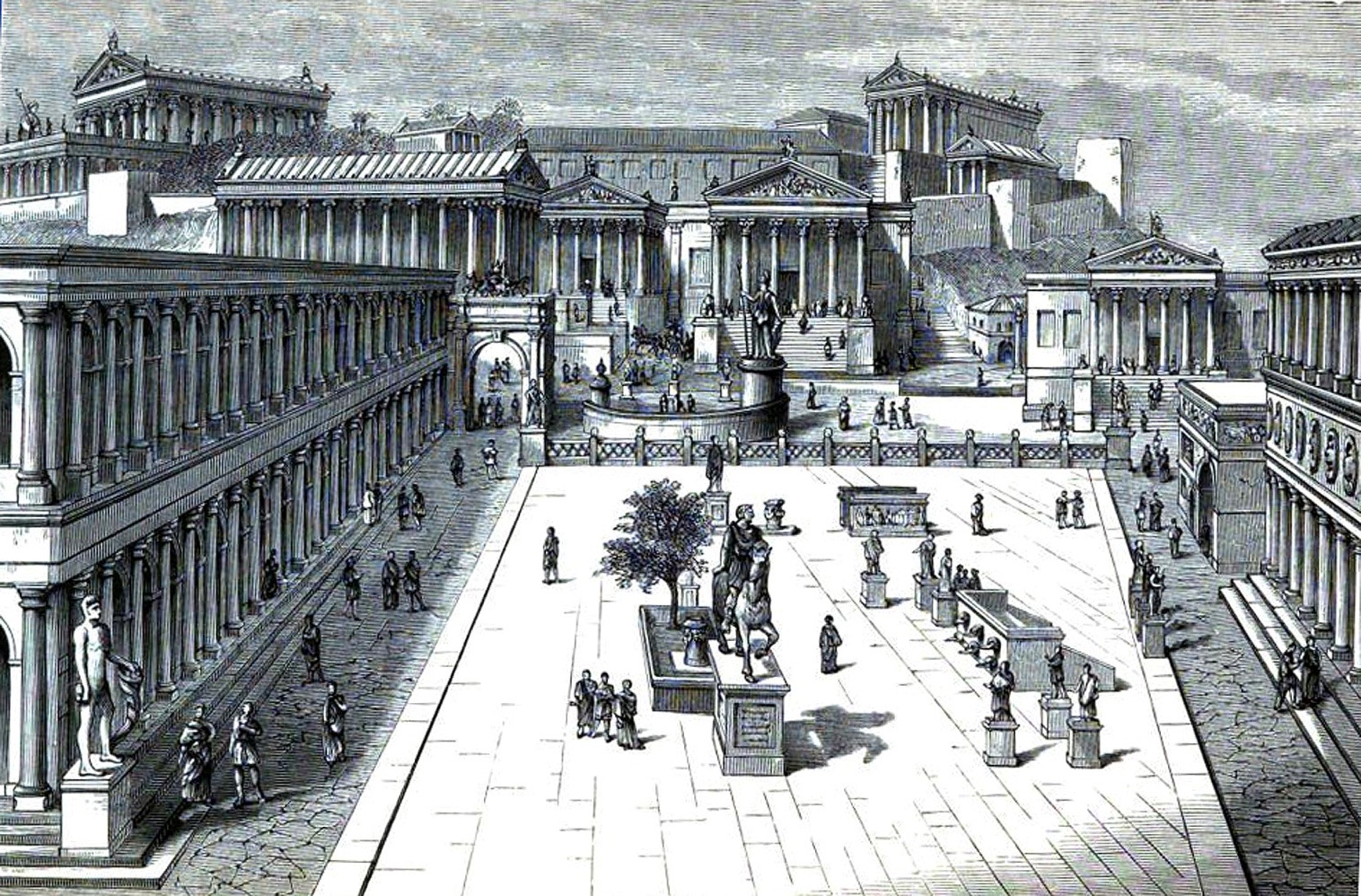 Rzecz (Res)
sacrae               religiosae                 sanctae (kary)
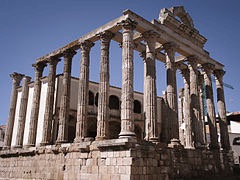 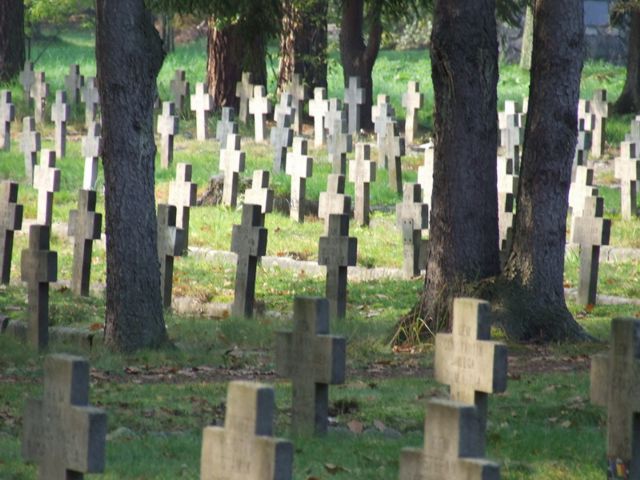 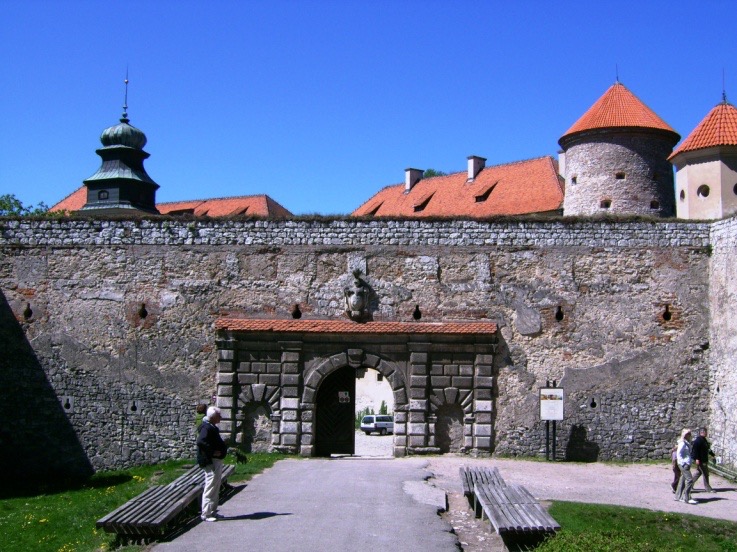 Res mancipi
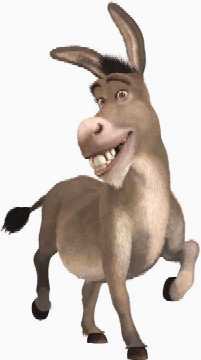 Res nec mancipi
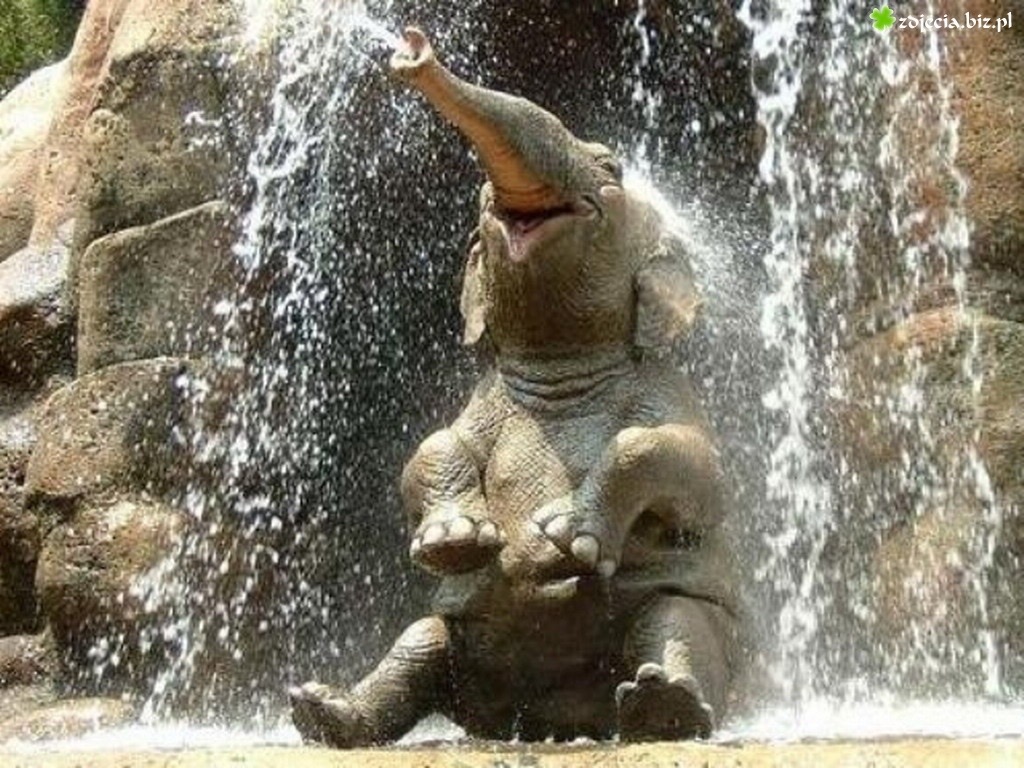 Res mancipi / Res nec mancipi
klasyczny podział rzymski
kwestia wartości ekonomicznej?
usunięty w kompilacji justyniańskiej - konsekwencje
numerus clausus zwierząt pociągowych a tradycjonalizm Rzymian
Rzeczy pojedyncze/złożone/zbiorowe
Rzecz pojedyncza

Rzecz złożona

Rzecz zbiorowa
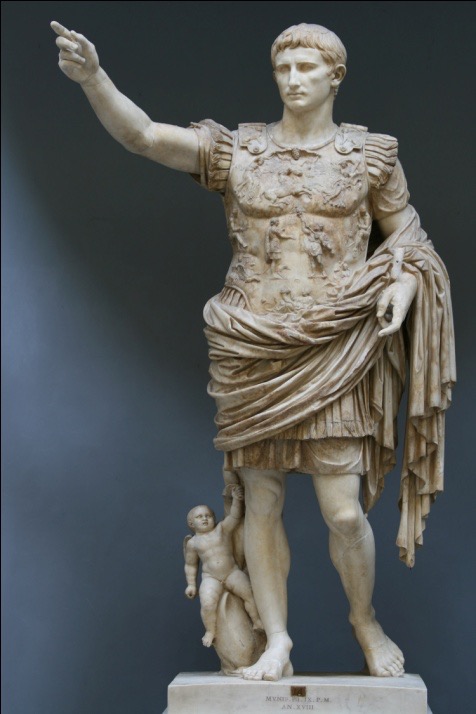 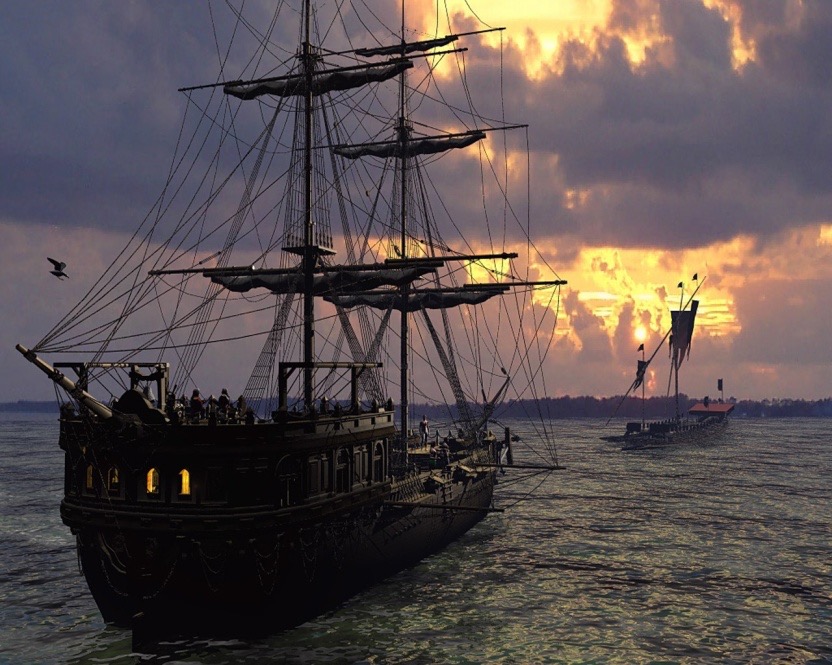 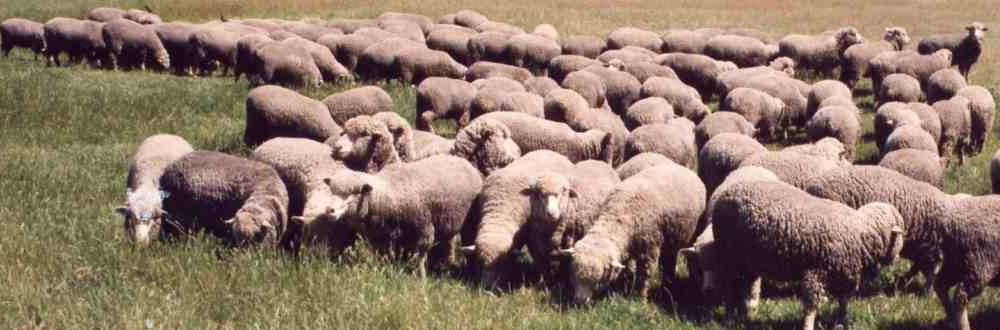 Pozostałe podziały rzeczy
Rzecz zużywalna		Rzecz niezużywalna
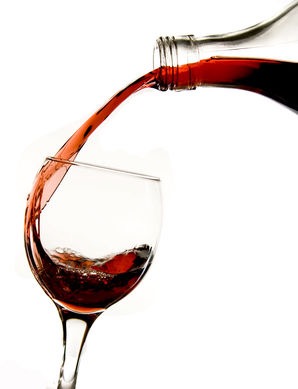 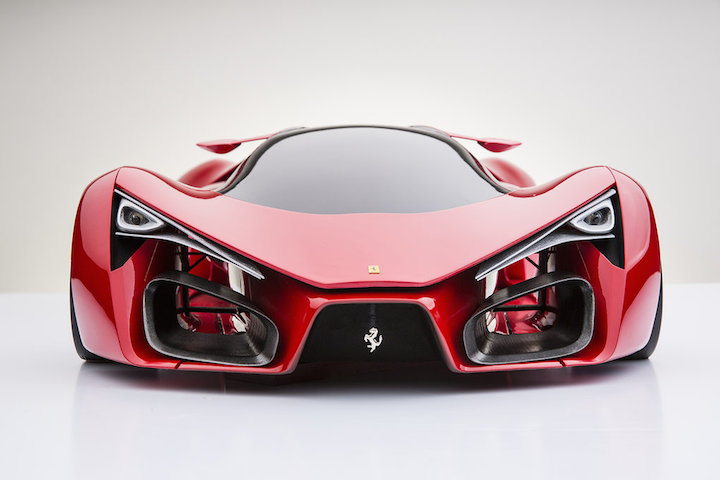 Oznaczone wg cech indywidualnych (species)




Oznaczone wg cech gatunkowych (genus) - Można zważyć, policzyć, zmierzyć
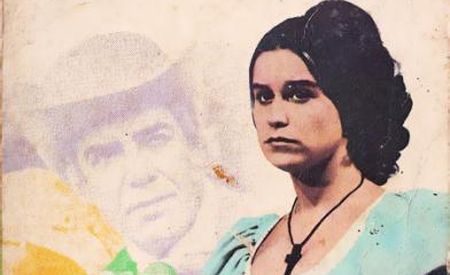 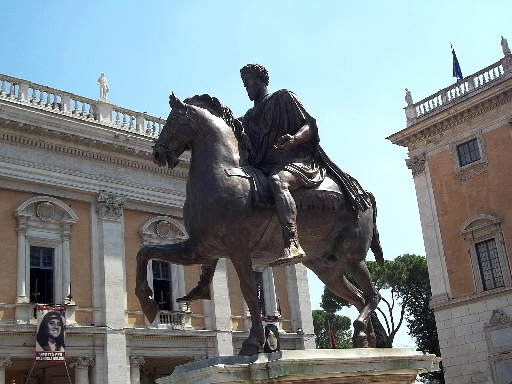 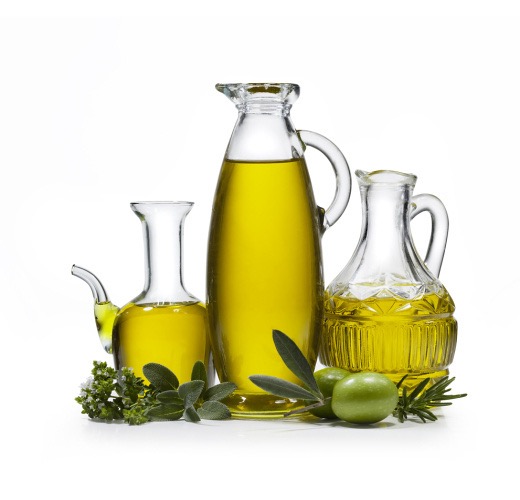 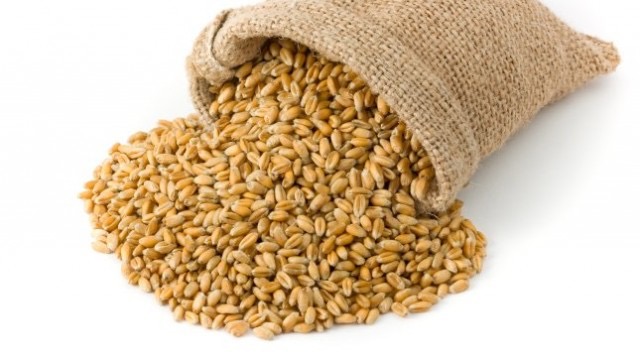 Rzecz główna	   Pożytek (partus ancilae?)





Rzecz główna 		         	Część składowa
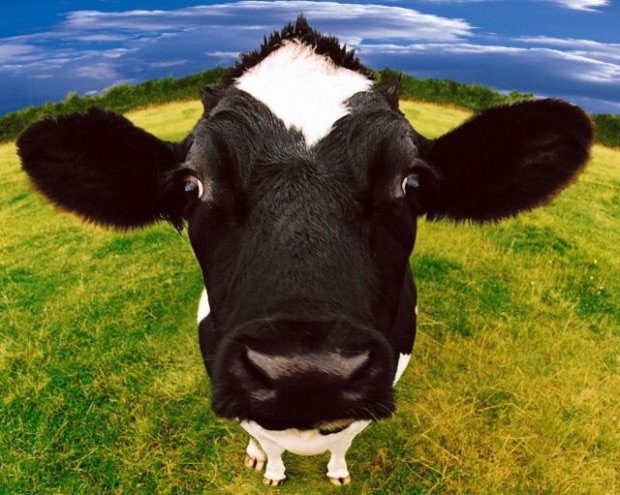 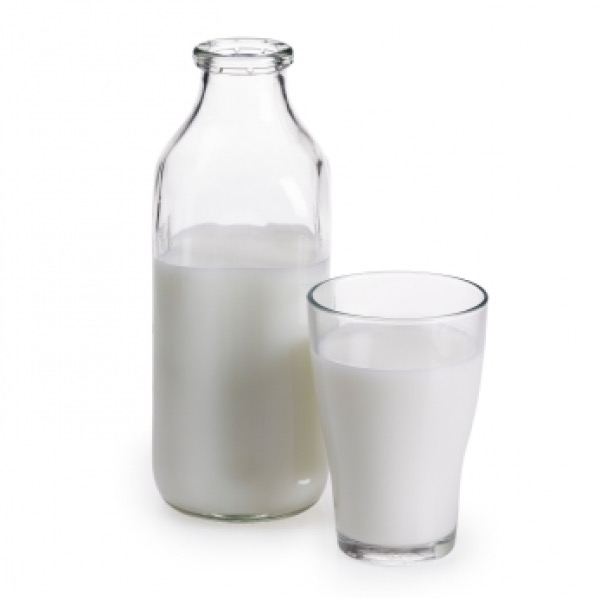 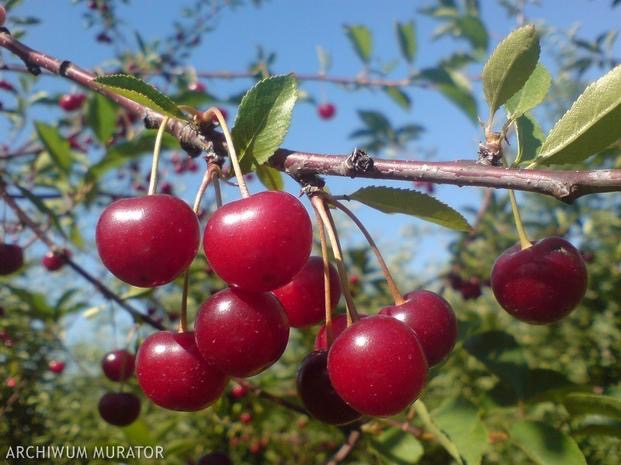 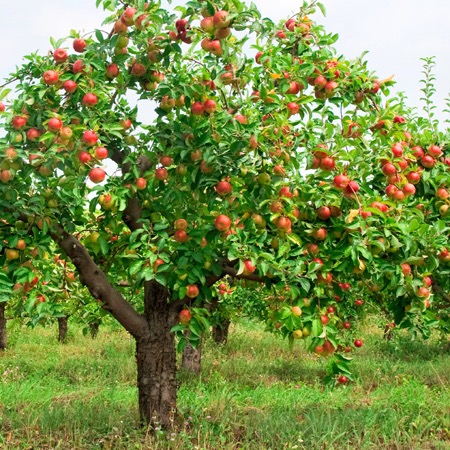 Pozostałe podziały rzeczy
I. Oznaczone wg cech indywidualnych (species)

Oznaczone wg cech gatunkowych (genus)

II. Rzecz główna				Pożytek

III. Rzecz główna 			Część składowa

IV. Rzecz zużywalna		Rzecz niezużywalna
Jakiego podziału brakuje?
Kluczowy współczesnie podział rzeczy na ruchomości i nieruchomości miał mniejsze znaczenie, chociażby z uwagi na fakt, iż przedmiotem własności mogły być co do zasady głównie grunty italskie
odrębności w zakresie sposobu nabycia własności w drodze zasiedzenia, nabycia posiadania i ochrony posiadania
Rodzaje władztwa nad rzeczami
 Ulpianus:

Nihil commune habet proprietas cum possessione
Własność nie ma nic wspólnego z posiadaniem
Rodzaje władztwa nad rzeczami


 

władztwo faktyczne    władztwo prawne
Własność a posiadanie
Pojęcie posiadania często zestawia się w opozycji do własności. Jak pisał Kazimierz Kolańczyk „Władztwo faktyczne wykonywane jest i ochraniane siłami samego zainteresowanego, natomiast władztwo prawne (własność), wyrażone jest przede wszystkim w prawie własności i wymaga uznania oraz ochrony ze strony państwa”. 

Rozbieżności w tych pojęciach wzięły się z tego, że prawa do jednej rzeczy (np. gruntu) mogło mieć kilku pater familias. Dobrze wyraził to Ulpian (D.43,17,1,2) w paremi „Może się bowiem zdarzyć, że jeden jest posiadaczem, a nie właścicielem, inny zaś właścicielem a nie posiadaczem. Może być również, że posiadacz jest właścicielem”. Wynika z tego że własność mogła, ale nie musiała być połączona z posiadaniem.
Czym jest posiadanie?
Posiadanie jest faktycznym władztwem osoby nad rzeczą z zamiarem zachowania jej dla siebie. Było to ważne zjawisko społeczne i ekonomiczne w starożytnym Rzymie (posiadanie jako podstawa domniemania prawa własności, rejestry grutnów istniały dopiero od czasów Augusta)
Władztwo faktyczne - posiadanie



Animus					     Corpus
Elementy posiadania
Corpus tj. fizyczny stosunek osoby do rzeczy, zetknięcie się osoby fizycznej z rzeczą, które dawało osobie zainteresowanej możność fizycznego władania rzeczą; był to zewnętrzny (obiektywny, materialny) element posiadania.
Animus tj. wola, zamiar zatrzymania rzeczy jako swojej; był to wewnętrzny (psychiczny element posiadania).
Skutki posiadania
Posiadanie jako faktyczne władztwo nad rzeczą mogło prowadzić do nabycia własności w drodze zasiedzenia oraz zawłaszczenia.

II.	Posiadanie podlegało odrębnej ochronie prawnej, która była realizowana za pomocą nakazów pretorskich - interdyktów (tzw. ochrona posesoryjna). 

III. Posiadanie a skutki prawne ius postliminium.
Rodzaje posiadania (I)
possessio naturalis (detentio)
possessio bonae fidei
possessio malae fidei
possessio  civilis
Najemnicy, dzierżawcy, przechowawcy, użytkownicy, alieni iuris
possessio  iusta
oparte na normach prawnych
possessio iniusta 
vi, clam, precario
nieoparte na normach prawnych
Rodzaje posiadania (II)
Szczególne rodzaje posiadania
possessio  ad interdicta
warunek: animus rem sibi habendi
Właściciel posiadający, posiadacz w dobrej i złej wierze 
quasi possessio – posiadanie praw
- np. posiadanie spadku
Nabycie posiadania
Nabycie posiadania następowało corpore et animo, tj. poprzez nabycie fizycznego władztwa nad rzeczą z równoczesnym zamiarem przywłaszczenia jej sobie.
Nabycie posiadania  w aspekcie corpus
Przy pierwotnym nabyciu posiadania rzeczy ruchomej wymagano zawładnięcia przedmiotem. Przy nabyciu nieruchomości wymagano wkroczenia (wejścia) na grunt oraz przyswojenia go sobie w znaczeniu gospodarczym, np. ogrodzenie.
   Przy pochodnym nabyciu nieruchomości (od poprzedniego posiadacza) pierwotnie żądano fizycznego zetknięcia się z rzeczą „ciałem i dotykiem”. Na początku cesarstwa nastąpiła zmiana co do tego wymogu nabycia corpus. Wystarczyło bowiem zbliżenie się do rzeczy i objęcia jej „oczami i wolą” przy współudziale dotychczasowego posiadacza. Z kolei przy pochodnym nabyciu posiadania na rzeczach ruchomych wystarczało, że stosownie do umowy rzecz dostała się w zasięg władztwa nabywcy lub że nabywca sam ją poddał pod swoje władztwo.
Nabycie posiadania w aspekcie animus
Przy nabyciu pierwotnym sam fakt zawładnięcia rzeczą poprzez użycie siły wystarczająco wykazywał na wolę władania tą rzeczą (animus). Przy pochodnym nabyciu (przeniesieniu) posiadania, kwestię czy nabywający posiadanie ma animus, rozstrzygano według tzw. causa possessionis, tj. czynności prawnej na podstawie, której zostało nabyte posiadanie. 
Na przykład jeśli ktoś wszedł w posiadanie rzeczy na podstawie kontraktu kupna – sprzedaży lub darowizny, to niewątpliwie miał wolę zatrzymania rzeczy dla siebie. Natomiast jeśli ktoś wszedł w posiadanie rzeczy jako detentor, np. na podstawie kontraktu depozytu lub jako najemca przyjmujący rzecz do naprawy, nie mógł samowolnie zmieniać animus, aby następnie, już jako posiadacz, dokonać zasiedzenia rzeczy. 
Posiadania w aspekcie animus nie mogła nabyć osoba, która nie posiadała świadomości w momencie nabycia posiadania (casusy osoby szalonej oraz osoby śpiącej), jak również świadomości tego, co nabywa (casus szafy).
Nabycie solo animo
Prawo rzymskie dopuszczało możliwość wyjątkowego nabycia posiadania tylko poprzez zmianę czynnika subiektywnego tj. samej woli (solo animo), bez wręczania rzeczy (corpus). Zmianę taką stanowiły:
- traditio brevi manu („wydanie krótką ręką”),
- constitutum possessorium.
   Były to wyjątkowe sposoby, ponieważ stanowiły wyłom od zasady, że aby nabyć posiadanie, należy nabyć dwa jego elementy (tj. corpus i animus)  łącznie.
   Traditio brevi manu zachodziło wówczas, kiedy dotychczasowy dzierżyciel rzeczy stawał się posiadaczem na podstawie umowy z dotychczasowym jej posiadaczem. 
   Constitutum possessorium – zachodziło wówczas, gdy dotychczasowy posiadacz wyzbywał się posiadania, ale dzierżył nadal rzecz w imieniu nowego nabywcy.
traditio brevi manu
A								B
(posiadacz)				(dzierżyciel)
przeniesienie posiadania na osobę, która rzecz posiada jako posiadacz zależny (bez odpowiedniej formy animo)
constitutum possessorium
A								B
(posiadacz)				(osoba trzecia)
przeniesienie posiadania przy jednoczesnym utrzymania fizycznego elementu posiadania przez poprzedniego posiadacza
Nabycie przez inne osoby
poprzez osoby podległe władzy
nabycie posiadania przez niewolnika bez wiedzy pana do peculium? (problem animus)
extraneus ? dwa wyjątki: prokurator/ opiekun
rozwój w okresie poklasycznym
Utrata posiadania
Utrata posiadania następowała z chwilą utraty choćby jednego z koniecznych elementów posiadania tj. corpus i animus (utrata corpus – np. kradzież, zniszczenie).
Utrata solo animo = nabycie solo animo
* kwestia porzucenia rzeczy, zagubienia i zniszczenia rzeczy
* problem zbiegłych niewolników i posiadania pastwisk
* śmierć a utrata posiadania?
Ochrona posiadania - interdykty
Interdicta recuperandae possessionis
Interdicta retinendae possessionis
Interdicta retinendae possessionis

I. Interdictum uti possidetis
– dotyczyło nieruchomości, zwyciężał posiadacz niewadliwy z momentu wydania interdyktu
II. Interdictum utrubi
– dotyczyło ruchomości, zwyciężał dłużej posiadający niewadliwie w ostatnim roku
Interdicta recuperandae possessionis (I)

I. Interdictum unde vi
– przysługiwało w ciągu roku od wyzucia z posiadania siłą
II. Interdictum de vi armata
– przysługiwało bez ograniczenia czasowego posiadaczowi wyzutemu z posiadania siłą zbrojną
Interdicta recuperandae possessionis (II)

III. Interdictum de precario
– przysługiwało przeciwko krnąbrnemu prekarzyście
IV. Interdictum quod vi aut clam
– przysługiwało posiadaczowi gruntu przeciwko działającemu potajemnie i z użyciem siły, np. temu, kto ściął drzewa.
Ochrona posiadania - interdykty
Interdicta recuperandae possessionis
Interdicta retinendae possessionis
Interdicta retinendae possessionis
I. Interdictum uti possidetis
– dotyczyło nieruchomości, zwyciężał posiadacz niewadliwy z momentu wydania interdyktu

II. Interdictum utrubi
– dotyczyło ruchomości, zwyciężał dłużej posiadający niewadliwie w ostatnim roku
Interdicta recuperandae possessionis (I)
I. Interdictum unde vi
– przysługiwało w ciągu roku od wyzucia z posiadania siłą

II. Interdictum de vi armata
– przysługiwało bez ograniczenia czasowego posiadaczowi wyzutemu z posiadania siłą zbrojną, także posiadaczowi wadliwemu
Interdicta recuperandae possessionis (II)
III. Interdictum de precario
– przysługiwało przeciwko krnąbrnemu prekarzyście

IV. Interdictum quod vi aut clam
– przysługiwało posiadaczowi gruntu przeciwko działającemu potajemnie i z użyciem siły, np. temu, kto ściął drzewa; funkcjonalne podobieństwo do skargi negatoryjnej